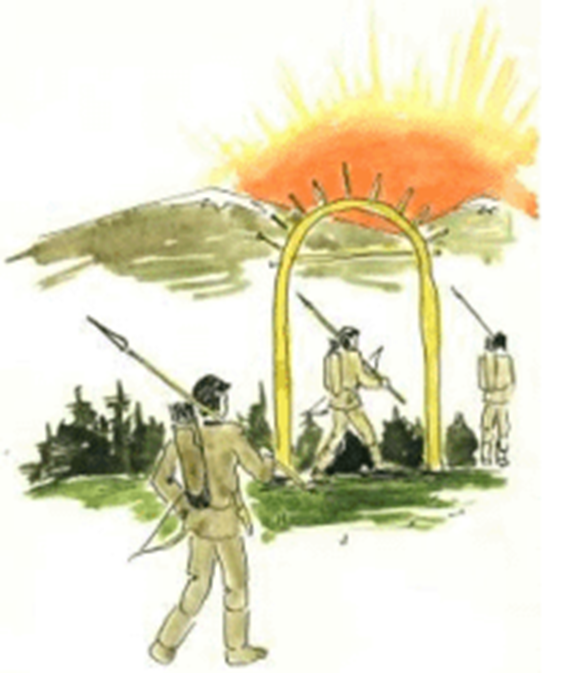 «Математическая
 охота»
7  класс
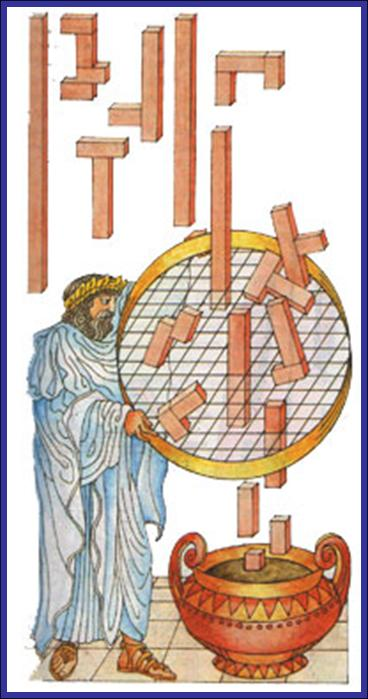 «Решето»
Вопросы 1 команде
1.	Сколько подвигов совершил Геракл?  
2.	Как называется результат сложения?        
3.	Как называется треугольник с равными сторонами?       
4.	Произведение чисел 7 и8 равно…..           
5.	Хорда, проходящая через центр окружности?        
6.	Может ли в треугольнике быть 2 тупых угла?                   
7.	Петух, стоя на одной ноге , весит 3кг. Сколько он весит, стоя на двух ногах?    
8.	Сколько минут в 1 часе?                                             
9.	Назовите наименьшее двухзначное число.                   
10.	Найдите среднее арифметическое чисел 6 и 18
Вопросы 2 команде
1.	Что на Руси раньше называли " ломаными числами"?     
2.	Что тяжелее:1кг ваты или 1кг железа?                
3.	Как называется треугольник, у которого две стороны равны?         
4.	Как называется прибор для измерения углов?                            
5.	Вычислите:                                                                                            
6.	Назовите наибольшее трехзначное число.                    
7.	Как называется результат вычитания?                      
8.	Чему равна дробь, у которой числитель равен знаменателю?      
9.	Без чего не могут обойтись математики, барабанщики и даже охотники?
10.	Что означает в переводе с греческого «геометрия»?
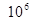 Вопросы 3 команде
1.	Кто был автором первого учебника геометрии?       
2.	Сколько концов у 3,5 палок?                                     
3.	Найдите среднее арифметическое чисел 9 и 17?                    
4.	Разделите 63 и 7?                                                            
5.	Как называются стороны равнобедренного треугольника?        
6.	Какое действие означает дробная черта?                    
7.	Как называется прибор для измерения отрезков?                  
8.	Чему равна сумма смежных углов?                                      
9.	Чему равен модуль числа: -6?                                                
10.	Какое число «разделяет» положительные и отрицательные числа?
Конкурс «Пантомима»
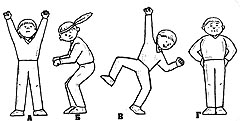 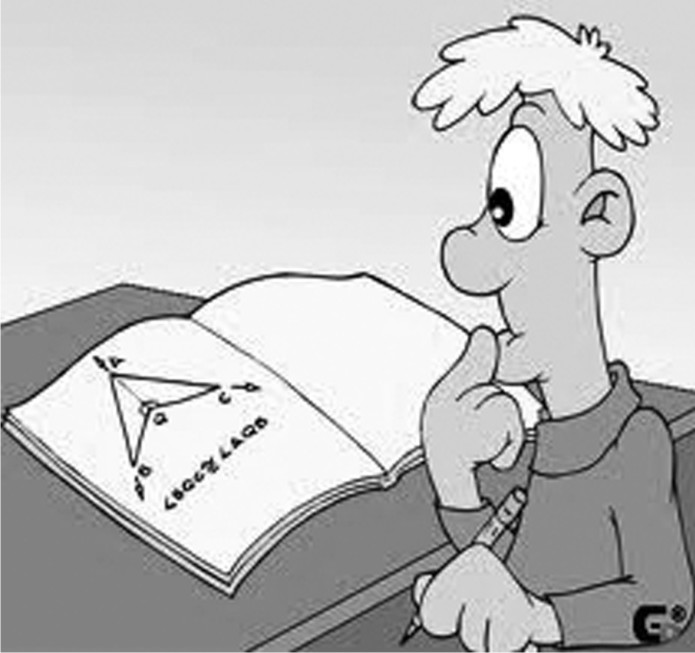 Исторический блиц
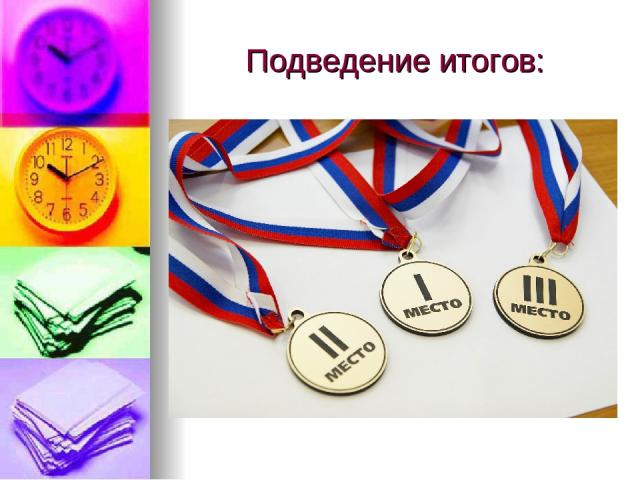